Haemogram and serum enzymes activities of Newcastle Disease Virus challenged broiler chickens following supplemental treatment with Aloe vera extract.
Ojiezeh I. Tony  PhD, FMLSCN, LIBMS (UK)
Department of Medical Laboratory Science,
College of Medicine and Health Sciences,
Afe Babalola University,Nigeria.
 
Ophori A.  Endurance PhD
Department of Biological Sciences,
Novena University,
Ogume, Delta state, Nigeria
Outlines
Background
Why NDV
Clinical signs
Objective
Materials and methods
Laboratory analysis
Results
Conclusion
Acknowledgement
References
Plates
Background
*It has been recommended that most diet be augmented with 
supplemental antioxidants and vitamins (Hemial, 1997). Some of the well 
studied and most readily available supplements are beta carotene, 
selenium, vitamin C, vitamin E and vitamin A (Hemial, 1997). Populations that 
have diets high in beta carotene have a lower incidence of certain forms of 
cancer (Hemial, 1997).

*Historical use of various Aloe species by humans has been well documented, 
though the species of Aloe used and their clinical effectiveness remain not fully 
understood (Reynolds, 2003). Of the 300 species of Aloe, only few have been 
used traditionally in herbal medicine. 

*Some species, in particular Aloe vera is used in alternative medicines and as a 
first aid material in some homes. 
-Both the translucent inner pulp and the resinous yellow exudates are used 
externally to relieve skin discomforts (Maenthaisong et al., 2007).  
-Systematic reviews of randomized and controlled clinical trials have provided 
no evidence that Aloe vera has a strong medicinal effect (Richardson et al., 2005).
Background cont’
Aloe products for internal use have been promoted for constipation, coughs, wounds, ulcers, diabetes, cancer, headaches, arthritis, immune-system deficiencies, and many other conditions. However, the only substantiated internal use is as a laxative (Grindlay and Reynolds, 1986). 
Bioactive compounds such as alkaloids, flavonoids, steroids, terpenoids glycosides, carbohydrates and tannins were present in the leaves of Aloe vera (Ejoba, 2012). 
Aloe vera has been traditionally used as antibacterial, anti-fungal and antiviral agents, immune enhancement, wound healing, anti-inflammatory properties, constipation and for the female reproductive system (Hecht, 1981, Davis and Robson (1999).
-There have been some studies in animal models which indicate that extracts of Aloe plant may have a significant anti-hyperglycemic effect, and may be useful in treating Type II diabetes. These studies have not been confirmed in humans (Tanaka et al., 2006).
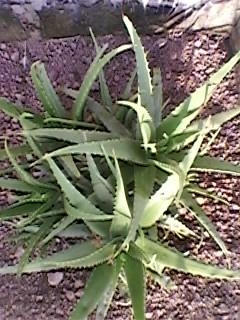 Plate 1: Aloe vera plant
Why NDV?
Description of NDV - Single-stranded RNA virus. 
Transmission -occurs by exposure to faecal and other excretions 
Strains - NDV strains can be categorised as velogenic (highly virulent- spread rapidly, and cause up to 90% mortality) mesogenic (intermediate virulence) or lentogenic (nonvirulent)

Use as an anticancer agent - Attenuated strain of NDV (MTH-68) showed a promising report in cancer patients. It appears the virus preferentially targets and replicates in certain types of tumor cells, leaving  normal cells almost unaffected.  Hebrew University reported in 2006 

This mechanism of delaying apoptosis in abnormal cells gives NDV the specificity it needs to be an efficient cancer fighting  oncolytic virus. 
History of NDV in cancer therapy - 
The main advances of viruses in cancer therapy came with the advent of reverse genetics technologies (Flanagan et al. 1955 in Mullen & Tanabe 2002, Vigil et al. 2007. With these new possibilities, studies of modified NDV strains with enhanced cancer treatment properties have been put on the agenda.
Why NDV cont’
Pros and cons in cancer therapy

-NDV possesses many unique anticancer properties and thereby provides an excellent base in virotherapy research. 

-NDV has selectivity on oncogenic cells,
 
-One of the main issues using NDV treatment is the host/patient immune response against the virus itself, which prior to the time of the reverse genetics technology, decreased the applicability of NDV as a cancer treatment
Clinical signs of NDV
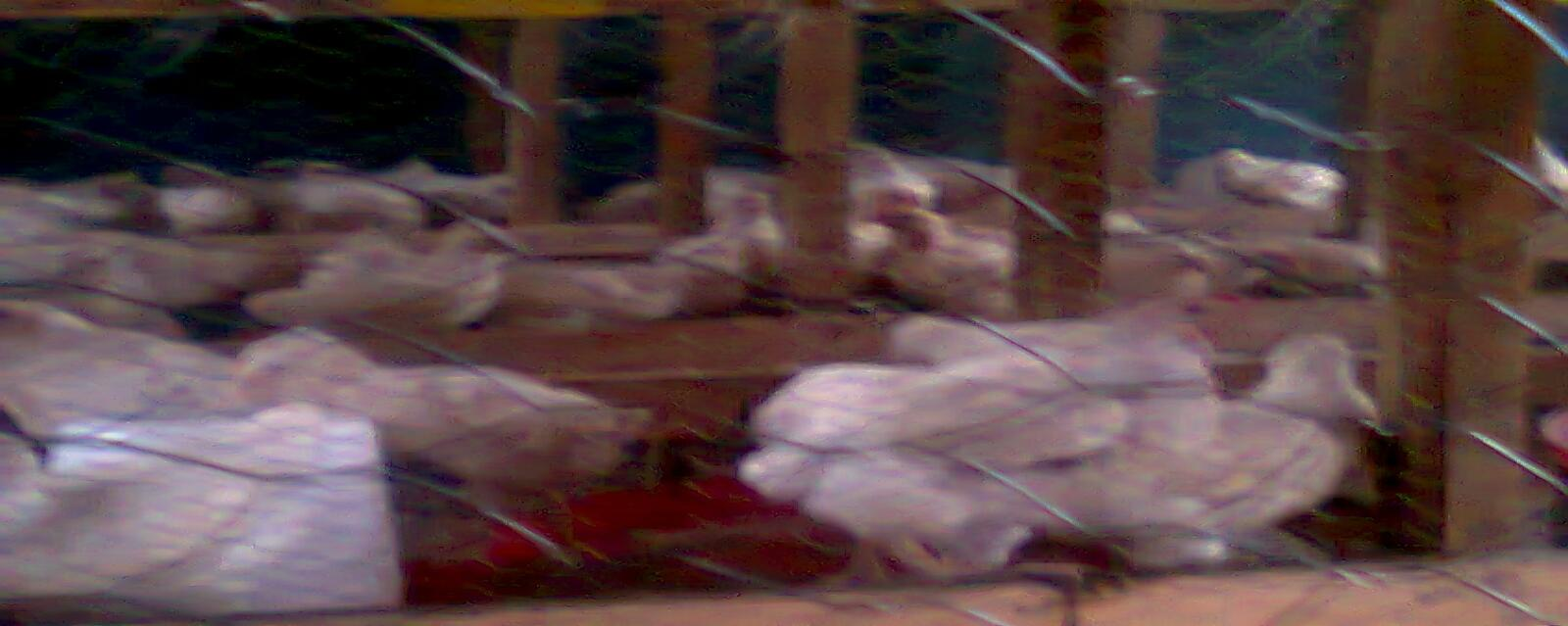 Plate 2. chronic  stage of NDV infection
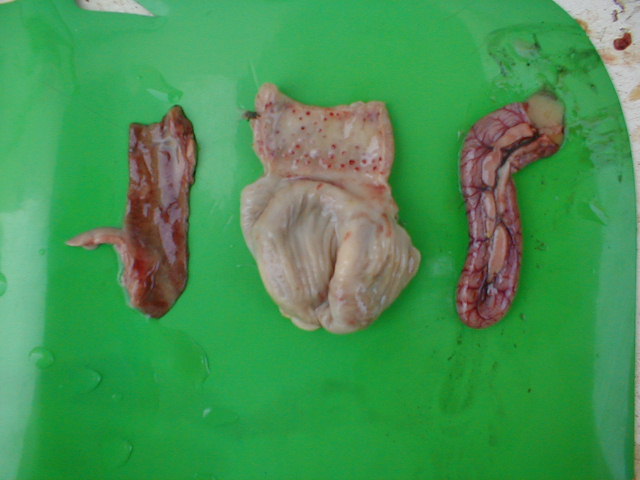 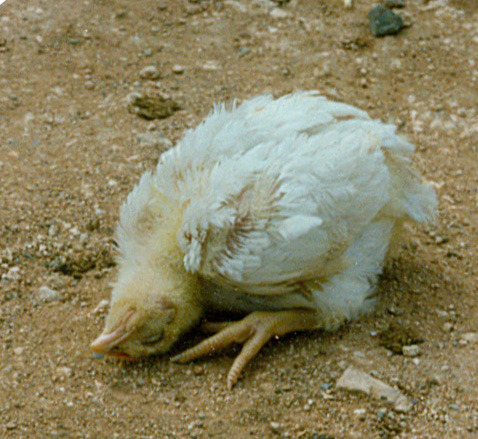 Plate 4. Infected proventriculous of chicken small intestine
Plate 3. Death stage of NDV infection
Objective
To determining the heamogram and serum enzymes activities of NDV challenged broilers following supplemental treatment with various concentrations of Aloe vera extract.
Materials and methods
Laboratory model: 140-day-old broiler chickens
Inoculums A:  vial of lyophilized challenged strain of Newcastle disease virus (NDV) was obtained from National Veterinary Research Institute, Vom, Plateau state, Nigeria. A saline suspension of 106 ELD50 was prepared.
Aloe vera (AV) extract
Aloe vera juice was prepared following the method described by Wu et al.
(2006) with slight modification. The AV extract was evaporated to dryness at 
37°C using a Speed Vac (Model 7811001, Labconco, USA). The recovered 
extract was weighed and formulated in distilled water to give the required 
dose.
Treatment of broilers
The broilers were housed in battery cages 0.31 m2 / bird as recommended by Mustafa et al. (2010). 
All experimental protocols complied with NIH guidelines (NRC, 1985), And was approved by the Ethical and Research Committee (ERC), Achievers University, Owo. 
All the birds received necessary medication and vaccination exempting NDV vaccine with the exception of the NDV vaccinated control group.
Grouping of broilers
Grouping of birds: They were distributed into 7 groups of 20 birds each 0. 5±05
Group I were not supplemented with Aloe vera extract i.e 0 mg, 
Group II were supplemented with 50 mg, 
Group III were supplemented 100 mg, 
Group IV were supplemented 150 mg, 
Group V were supplemented 100 mg but not challenged with NDV (SNC), 
Group VI were not supplemented and not challenged with NDV (NSNC) &
Group VII were vaccinated, not supplemented and not challenged with NDV (VNSNC). 

Each treatment group was supplemented for 30 days. Birds were then challenged with intramuscular administration of inoculums bearing 0.2 ml of 106 ELD50 (50 percent Embryo Lethal Dose) of saline suspension of NDV on the 30th day, and were examined for clinical signs and symptoms, samples were harvested from the wing veins.
Laboratory Analysis
Haematological parameters 
-Pack Cell Volume (PCV),
-Haemoglobin (Hb), 
-Leukocyte (total WBC and differential count)

Serum biochemistry 
Levels of 
Total protein (TP) 
Albumin (Ab)
Globulin (G) 
Creatinin (CRK)
Gamma glutamyltransaminase (ϒGT)
Alanine aminotransaminase (ALT) 
Aspartate aminotransaminase (AST) 
Urea
Uric acid and
Alkaline phosphate (AKP)
Results
Serum biochemistry of Aloe vera supplemented broilers
 AST and ϒGT (indicative of tissues damage thereby causing leakage of enzymes to the blood stream) CRK indicates some sort of muscle damage; CRK and Urea are insensitive and relatively poor diagnostic test in birds. 

Transaminases are commonly used indicators of cellular necrosis and increase in serum concentration may indicate liver malfunction. They occupy a central position in amino acid metabolism the concentration of these enzymes in the serum predict the severity of damage. 

Physiological status such as age, pregnancy and disease conditions of animals and humans will significant influence serum AKP level of patients
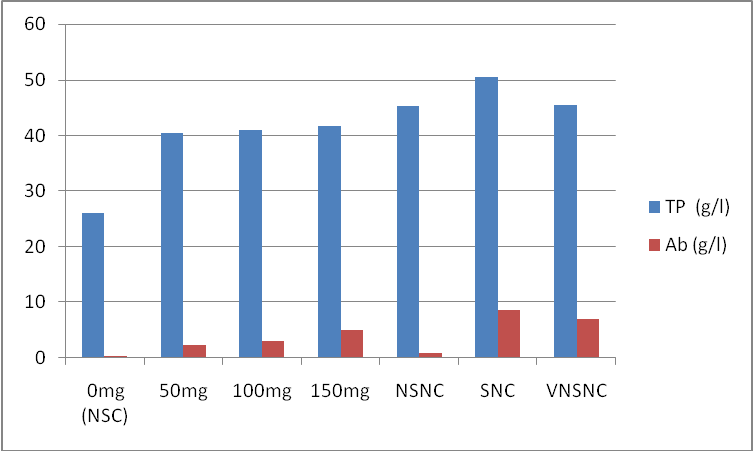 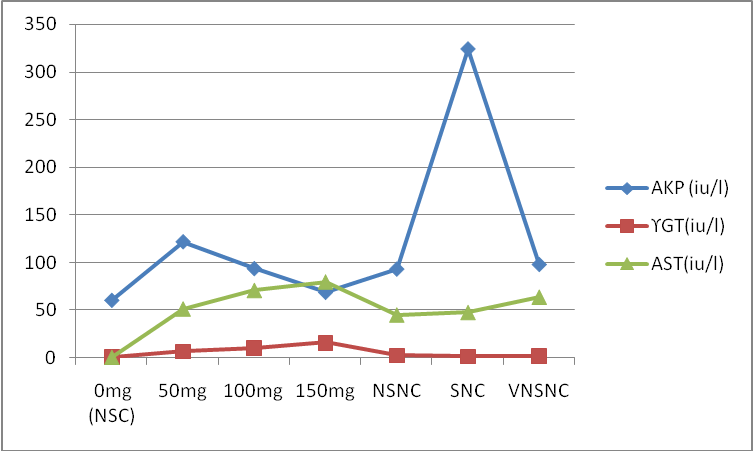 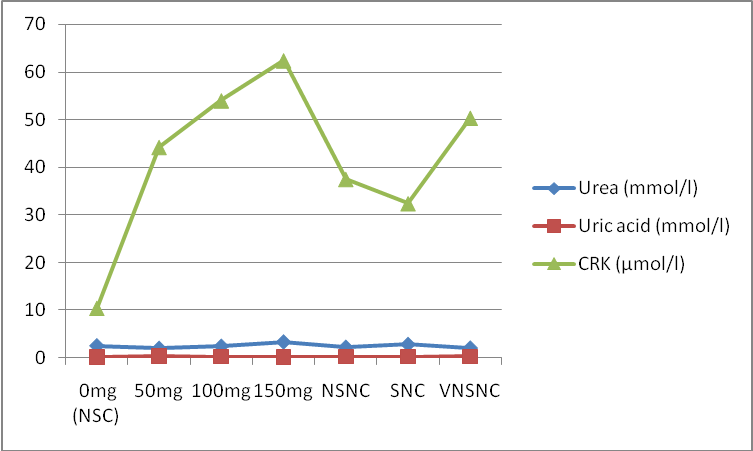 Heamatological parameters
Aloe vera modulated leucocytes proliferation of the supplemented broilers and enhanced the cell differentiation in favour of the lymphocyte as observed in the blood smear.

An increasing practice among ornithologists is the use of blood smears to assess immune function of birds by counting the numbers and proportions of white blood cells (leukocytes) on blood smears, a leukocyte profile (or differential count) obtained from the individual patients gives insight into its immune function.
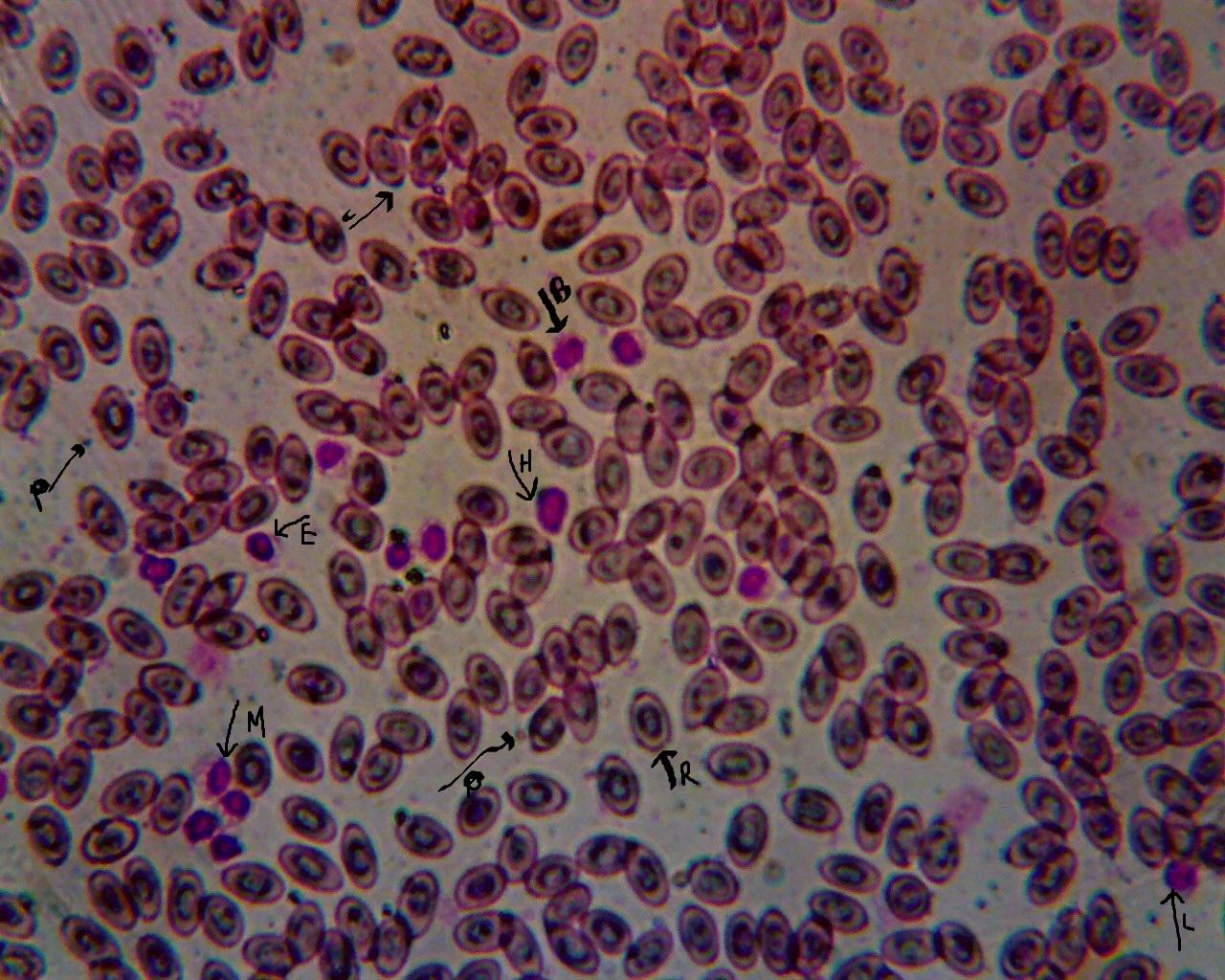 Plate 5: Morphology of Birds red blood cell and leucocytes: L=lymphocytes, 
	H=heterophil, M= monocyte, B=basophil, E=eosinophil, P=platelets and R=red blood cells
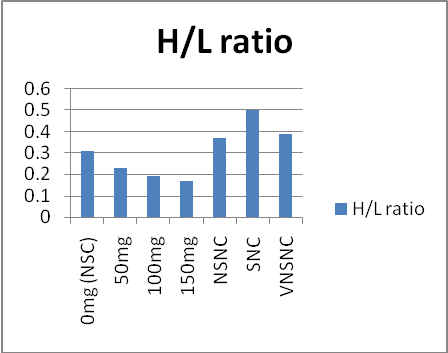 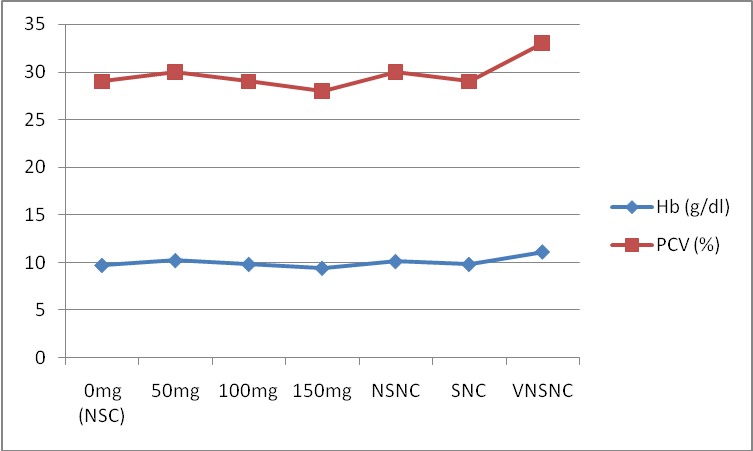 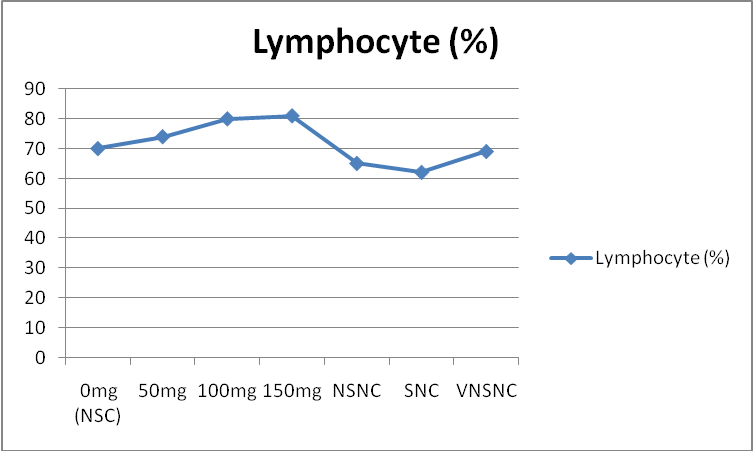 Table 1. Haematological parameters of NDV challenged broilers following Aloe vera supplementation and control groups
P < 0.05 (significant at 0.05),          Mean ±SEM                                                                                                                                                                                                                                                             Key: NSNC = not supplemented not challenged, SNC = Supplemented but not challenged, NSC= Not supplemented but challenged, VNSNC =NDV Vaccinated not supplemented not challenged
There was a decrease in H / L ratio in the entire challenged birds;  this may not be unconnected to the harmful effect of the virus on the birds. 

The finding of plasma cells on the blood smears of broiler chickens supplemented and challenged group suggest that the extracts may have enhanced the immunity of the birds. Increases in activated B-cells differentiating into plasma cells will yield more antibody.
Summary
Oral supplementation of aloe extract regulated immune system as H/L ration was seen to decrease in challenged birds. 

A. vera extract affected haematopioses of the poultry birds in favour of lymphocytes. This information should be added to the list of other vegetables/herbs tonics that enhances blood formation. 

The plasma cells suggest that the extract enhanced humoral responses in the supplemented birds and perhaps, it may be used as adjuvant. 

Serum enzymes activities in broiler chickens challenged with NDV following supplementation with A. vera juice were influenced by the extract, it modulated the excessive leakage of protein, globulin, creatinine and alkaline phosphatase enzymes in affected birds.
Acknowledgement
The authors wish to acknowledge 
Mr. H. B. Fatuade, Heamatology Unit, Federal Medical Centre Owo  
Mr.O. Odewusi, Medical Laboratory Science Department, Afe Babalola University for technical supports. 
Dr. Pius Okiki, Consultant Veterinary Doctor for his expertise in handling of the birds and Dr. Tony Joanis of NIVR, Vom for trusting us with the virus.
References
Alabi, M. O., Adejumo, D. O., Aderemi, F. A., Lawal, T. E., Oguntunji, A. O., Ayoola, M. O., 	Essien, A. and Alabi, B. O. (2008). Physiological responses of broiler chickens to oral supplementation with Telferia occidentalis leaf extract at finisher phase. Proceedings of the 13th Annual Conference of the Animal Science Association of Nigeria, Sept. 15-19, ABU, 	Zaria. 114 - 117.
 
Aletor, V. A. and Fetuga, B. L. (1985). Effect of raw lima bean (phaseolus luntus) diets on intestinal alpha amylase (EC3.2.1) activity in growing rats. Journal of Animal Production and Research 5: 23 - 30.
 
AOAC. (1980). Official methods of analysis of the association of official analytical chemists.11th Edition  Washington D.C, U.S.A. 595pp.
 
Davis, P. H. and Robson, M. C. (1999). Anti-inflammatory and wound healing of growth substances in Aloe vera. Journal of American Pediatric and Medical Association 84:77 – 81.

 Davis, A.K., Cook, K.C. and  Altizer, S.(2004). Leukocyte profiles in wild House Finches with an without mycoplasmal conjunctivitis, a recently emerged bacterial disease. EcoHealth 1, 362–373.
 
Emenalom, O. O., Esonu, B. O., Etuk, E. B. and Anaba, C. (2009). Effect of Mucuna pruriens (Velvet Bean) leaf meal on performance and blood composition of finisher broiler chickens. Nigerian Journal of Animal Production 36 (1): 52 - 60.
 
Ernst, E., Pittler, M. H. and Stevinson, C. (2002). Complementary/alternative medicine  in dermatology: evidence-assessed efficacy of two diseases and two treatments. American Journal of Clinical Dermatology 5:341 - 348.
 
Federico, C. and Manlio, F. (1997). Human B Cell Populations (Chemical Immunology) (v.67). S. Karger AG (Switzerland). 104pp.

Fudge, A. M. (2000).  Avian complete blood count In: Laboratory Medicine Avian and Exotic Pets. 
	Philadelphia, W. B. Saunders. 9 - 18pp.
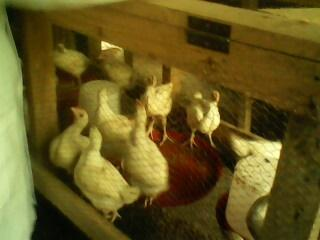 Plate 6: Three week old broiler chickens in cage
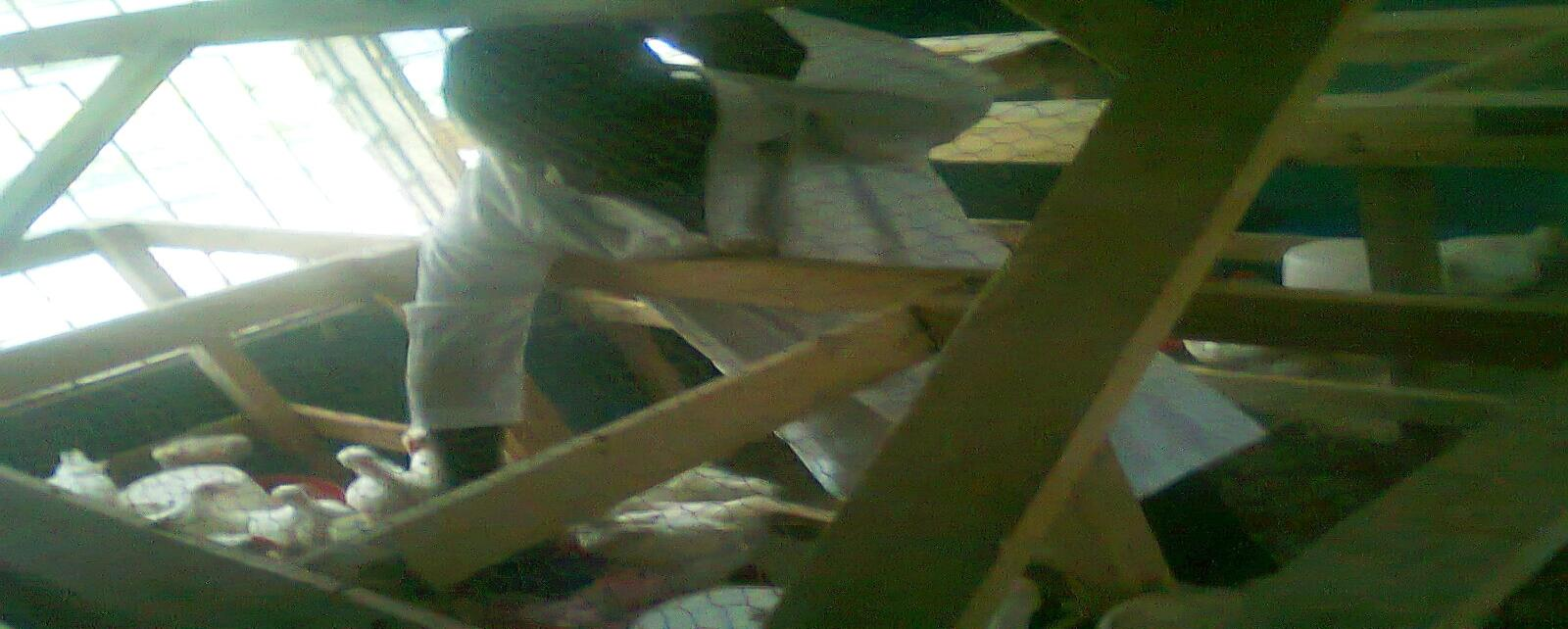 Plate 7: Tony Ojiezeh administering the extract to the  broiler chickens in the cages
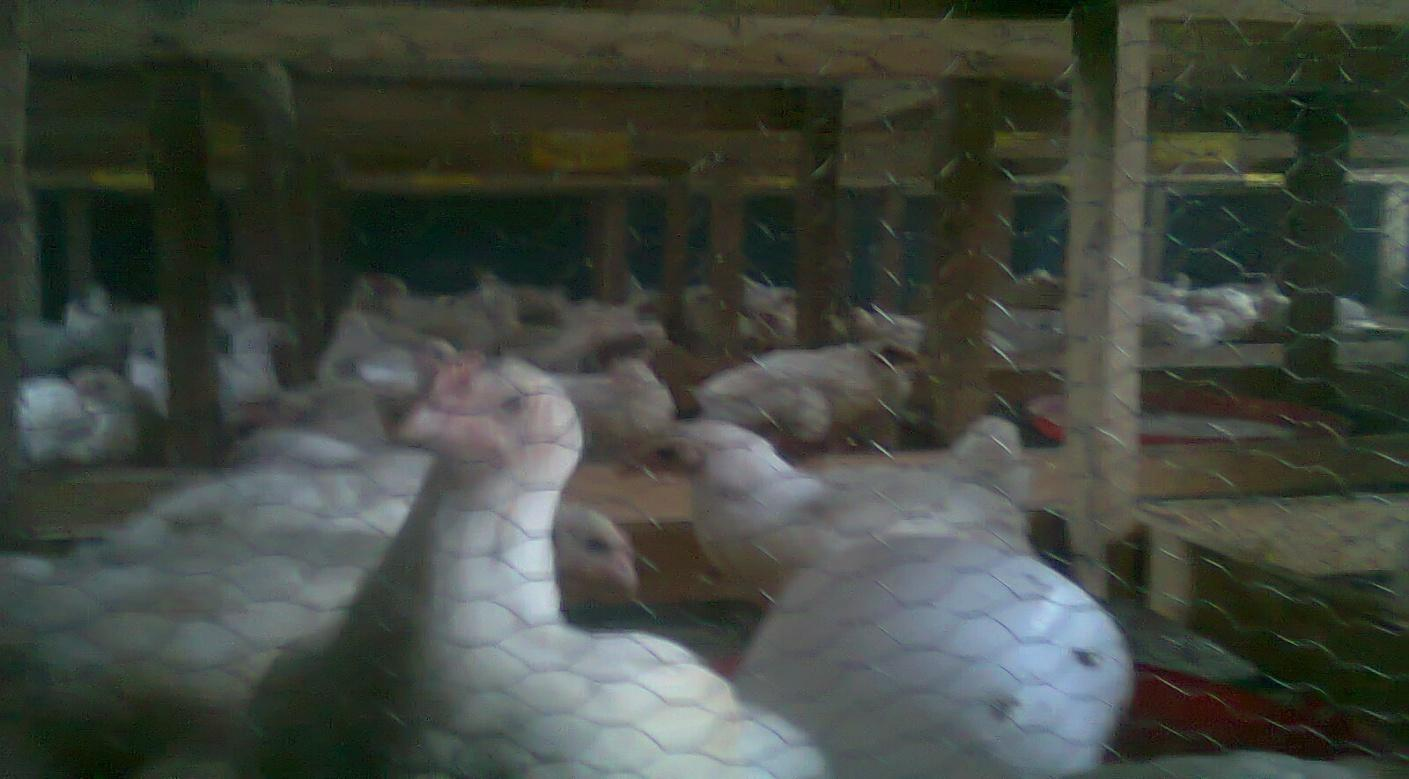 Plate 8: Six week old broiler chickens in different cages
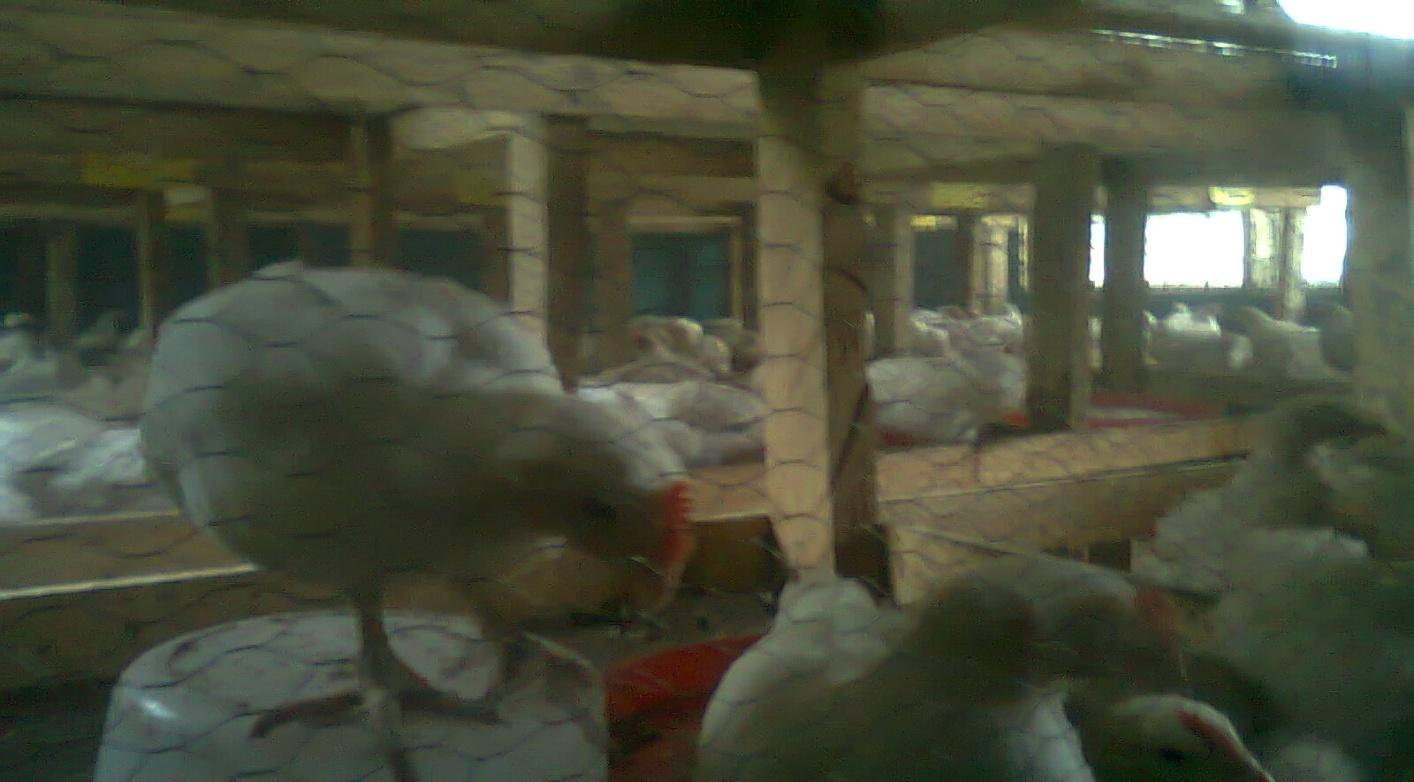 Plate 9: Seven week old broiler chickens in cages before NDV challenegd
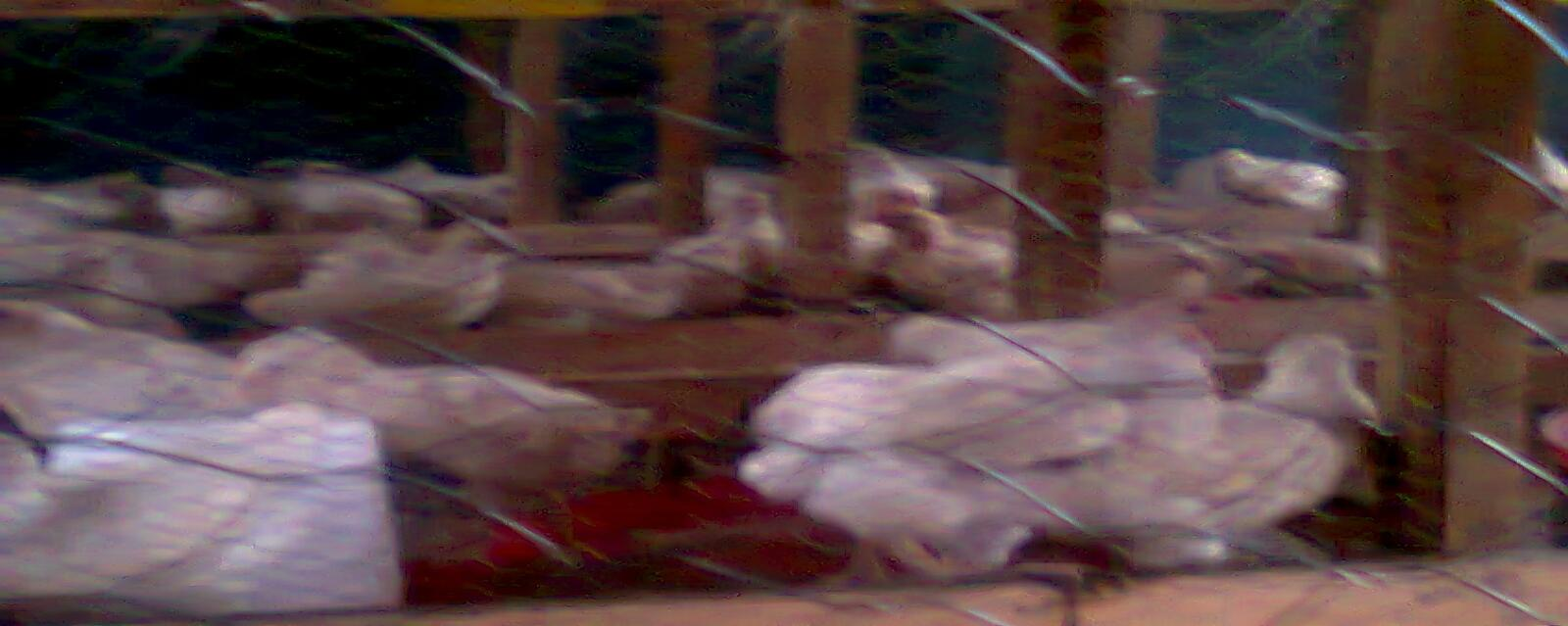 Plate 9: Three days after NDV challenged of broiler chickens in cage
Thank
You